Okoljska etika
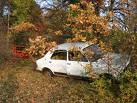 Starega strojnega olja ne izlijemo v tla.To prepoveduje zakon o varstvu okolja.Ampak ali se temu dejanju izogibamo le zaradi pravnega predpisa?Tudi če ga nebi bilo bi večina ljudi čutila da je izlivanje starega strojnega olja v zemljo nekaj izrazito slabega. Vemo da je ta snov strupena in da lahko zaide v podtalnico , ki jo ljudje uporabljamo za pitje.
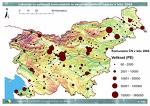 Postopno nastaja okoljska etika, spisek moralnih pravil , ki določajo kako bi naj ravnali z naravo, hkrati pa tudi , kako naj bi ljudje uredili svoje medsebojne odnose , da bi kot najbolj razvita živa vrsta ne ogrožali življenja na Zemlji.
Temeljna načela okoljske etike
Človek je odgovoren za ohranjevanje narave in vseh živali ter rastlin.
Sedanja generacija nima pravice slabšati življenskih razmer za prihodnje rodove.
Vsem ljudem je treba dostojne gmotne za življenje ob minimalnem poseganju v okolje.
Ohranjanje naravnega bogastva
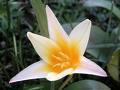 Varčno uporabljati neobnovljive naravne vire.
Več uporabljati obnovljive naravne vire.
Ustvarjati naravna območja , ki bojo posebaj zavarovana.
Ohranjanje planetarne raznovrstnosti
Ohraniti raznovrsten živalski in rastlinski svet.
Ohraniti raznovrstne pokrajine in življenska okolja.
Ohraniti ljudstva in kulture.
Skrb za prihodnje rodove
Ohraniti zdrave razmere za življenje prihodnjih rodov.
Družbene pravičnosti
Vsem ljudem omogočiti človeka vreden, zmeren gmotni standart; opraviti revšćino.